BỘ GIÁO DỤC VÀ ĐÀO TẠO
CỤC NHÀ GIÁO VÀ CÁN BỘ QUẢN LÝ GIÁO DỤC
HƯỚNG DẪN SỬ DỤNG CHUẨN 
HIỆU TRƯỞNG CƠ SỞ GIÁO DỤC MẦM NON  
(Ban hành kèm theo Thông tư số 25/2018/TT-BGDĐT ngày 08/10/2018 của Bộ trưởng Bộ GD&ĐT)
TS. Chu Thị Hồng Nhung, Trưởng phòng NC cơ bản 
về GDMN - Viện Khoa học Giáo dục Việt Nam
[Speaker Notes: Good afternoon, ladies and gentlemens. 
My name is Tran Kieu Huong, I am a Doctor of Philosophy candidate in Department of geography in University of Natural Sciences. Topic of my doctoral thesis is Integrated Water Resource Management in Ca River Basin
Therefor, Today, I would like to present to you topic with the title Integrated Water Resource Management in the River Basin.]
NỘI DUNG
Chúng ta có câu hỏi nào cần trả lời về hướng dẫn sử dụng chuẩn hiệu trưởng cơ sở GDMN không?
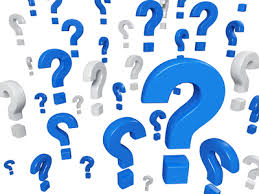 CÁC CÂU HỎI CẦN GIẢI ĐÁP
HƯỚNG DẪN SỬ DỤNGCHUẨN HIỆU TRƯỞNG CƠ SỞ GIÁO DỤC MẦM NON
[Speaker Notes: My presentation include 6 part]
1. YÊU CẦU ĐÁNH GIÁ
Đánh giá theo chuẩn hiệu trưởng là việc xác định mức độ đạt được về phẩm chất, năng lực lãnh đạo, quản trị nhà trường của hiệu trưởng theo quy định của chuẩn hiệu trưởng. 
Khách quan, toàn diện, công bằng và dân chủ.
 Dựa trên phẩm chất, năng lực và quá trình làm việc của hiệu trưởng trong điều kiện cụ thể của nhà trường và địa phương.
Căn cứ vào mức của từng tiêu chí đạt được và có các minh chứng xác thực, phù hợp.
[Speaker Notes: My presentation include 4 part]
2. QUY TRÌNH ĐÁNH GIÁ
Bước 1: HT tự đánh giá
Bước 2: Nhà trường tổ chức lấy ý kiến GV, nhân viên trong nhà trường
Bước 3: Thủ trưởng cơ quan quản lý trực tiếp đánh giá
www.themegallery.com
BƯỚC 1: HIỆU TRƯỞNG TỰ ĐÁNH GIÁ
Nghiên cứu hệ thống tiêu chuẩn, tiêu chí, các mức phát triển của từng tiêu chí (Thông tư 25/2018/TT-BGDĐT)
Nghiên cứu các minh chứng gợi ý (Công văn số 5586/BGDĐT-NGCBQLGD ngày 06/12/2018)
Thực hiện tự đánh giá từng tiêu chí và tìm minh chứng tương ứng với các mức
Xếp loại kết quả đánh giá chung
Biểu mẫu 1:
LƯU Ý VỀ MINH CHỨNG
Minh chứng là các tài liệu, tư liệu, sự vật, hiện tượng để xác thực một cách khách quan mức độ đạt được trong thực hiện nhiệm vụ lãnh đạo và quản trị nhà trường theo quy định tại Thông tư số 25/2018/TT-BGDĐT):
Việc tập hợp minh chứng cần chủ động thực hiện từ đầu năm học; 
Sở GD&ĐT có thể chủ động hướng dẫn minh chứng phù hợp với điều kiện thực tiễn của địa phương;
Chủ động trong ứng dụng CNTT để quản lý, lưu trữ minh chứng.
Minh chứng trong Công văn số 5568/BGDĐT-NGCBQLGD ngày 06/12/2018 chỉ mang tính chất gợi ý (không bắt buộc)
CÁCH ĐẶT CÂU HỎI ĐỂ TÌM MINH CHỨNG
Ví dụ cho tiêu chí 1. Đạo đức nghề nghiệp, phong cách làm việc
1. HT có các hành động nào để chứng tỏ thực hiện tốt và chỉ đạo thực hiện nghiêm túc ĐĐNN trong nhà trường? 
2. HT có hành động nào chứng tỏ có phương pháp làm việc phù hợp với công việc, phương pháp làm việc khoa học? 
3. HT có các hành động nào để chứng tỏ thường xuyên tự rèn luyện đạo đức nghề nghiệp, giữ gìn phẩm chất uy tín, danh dự nào của nhà giáo có uy tín, tác phong, lối sống lành mạnh, phù hợp với  ngành sư phạm mầm non?
4. HT có hành động nào chấn chỉnh kịp thời các biểu hiện vi phạm đạo đức của giáo viên, nhân viên? 
5. HT có các thành công gì để làm gương cho các đồng nghiệp?
Gợi ý minh chứng tiêu chí 1
Mức đạt: 
Bản đánh giá, xếp loại viên chức hàng năm thể hiện thực hiện tốt quy định đạo đức nhà giáo, có tác phong, phương pháp làm việc phù hợp với công việc.
- Bản đánh giá, phân loại đảng viên hàng năm thể hiện thực hiện tốt quy định đạo đức nhà giáo, có tác phong, phương pháp làm việc phù hợp với công việc.
- Văn bản có nội dung chỉ đạo về thực hiện nghiêm túc quy định đạo đức nhà giáo trong nhà trường.
Gợi ý minh chứng tiêu chí 1
Mức Khá: 
- Bản đánh giá, xếp loại viên chức hàng năm thể hiện thường xuyên tự rèn luyện đạo đức nghề nghiệp, giữ gìn phẩm chất, uy tín, danh dự nhà giáo; có ý thức rèn luyện tạo dựng phong cách làm việc khoa học.
- Văn bản, biên bản họp về chấn chỉnh, xử lý các biểu hiện vi phạm đạo đức của giáo viên, nhân viên, trẻ.
- Văn bản ban hành nội quy, quy định về đạo đức nhà giáo, bộ quy tắc ứng xử trong nhà trường thể hiện sự sáng tạo.
Gợi ý minh chứng tiêu chí 1
Mức Tốt: 
- Ý kiến ghi nhận của giáo viên, nhân viên trong nhà trường, của cơ quan quản lý cấp trên về việc là tấm gương mẫu mực trong nhà trường về đạo đức nghề nghiệp.
- Chuyên đề, báo cáo, bài viết liên quan đến tổ chức thực hiện các hoạt động giáo dục đạo đức trong nhà trường được đăng tải trên tạp chí, báo, website hoặc được cơ quan quản lý cấp trên xác nhận.
- Báo cáo đề xuất, giới thiệu các hình thức, phương pháp tổ chức thực hiện các hoạt động giáo dục đạo đức được chia sẻ với cán bộ quản lý cơ sở giáo dục mầm non trong hội thảo, tập huấn, sinh hoạt chuyên môn.
XẾP LOẠI ĐÁNH GIÁ CHUNG
Đạt chuẩn hiệu trưởng ở mức tốt: có tất cả các tiêu chí đạt từ mức khá trở lên, tối thiểu 2/3 tiêu chí đạt mức tốt, trong đó có các tiêu chí 1, 4, 5, 6, 7, 9, 11, 13, 14 và 15 đạt mức tốt;
 Đạt chuẩn hiệu trưởng ở khá: có tất cả các tiêu chí đạt từ mức đạt trở lên, tối thiểu 2/3 tiêu chí đạt từ mức khá trở lên, trong đó có các tiêu chí 1, 4, 5, 6, 7, 9, 11, 13, 14 và 15 đạt từ mức khá trở lên;
 Đạt chuẩn hiệu trưởng: có tối thiểu 2/3  tiêu chí đạt từ mức đạt trở lên, trong đó có các tiêu chí 1, 4, 5, 6, 7, 9, 11, 13, 14 và 15 đạt từ mức đạt trở lên;
 Chưa đạt chuẩn hiệu trưởng: có trên 1/3 tiêu chí được đánh giá chưa đạt hoặc có tối thiểu 01 (một) tiêu chí trong số các tiêu 1, 4, 5, 6, 7, 9, 11, 13, 14 và 15  được đánh giá chưa đạt.
BƯỚC 2. NHÀ TRƯỜNG TỔ CHỨC LẤY Ý KIẾN GIÁO VIÊN, NHÂN VIÊN TRONG NHÀ TRƯỜNG
Phổ biến trong nhà trường về hệ thống tiêu chuẩn, tiêu chí của chuẩn hiệu trưởng cơ sở giáo dục mầm non
Tổ chức lấy ý kiến giáo viên, nhân viên trong nhà trường đối với hiệu trưởng (lưu ý: “lấy ý kiến” không phải “tham gia đánh giá”)
Công cụ lấy ý kiến của giáo viên, nhân viên (cần bám sát theo các tiêu chuẩn, tiêu chí)
BƯỚC 3. THỦ TRƯỞNG CƠ QUAN QUẢN LÝ TRỰC TIẾP ĐÁNH GIÁ
Căn cứ đánh giá
Kết quả tự đánh giá của Hiệu trưởng; 
Ý kiến của giáo viên, nhân viên trong nhà trường; 
Thực tiễn thực hiện nhiệm vụ và có minh chứng xác thực.
3. XẾP LOẠI ĐÁNH GIÁ
[Speaker Notes: Firstly I will talk about the important of IWRM
Every 8 seconds, a child dies from a water-related disease.
50% of people in developing countries suffer from one or more waterrelated diseases.]
3. XẾP LOẠI KẾT QUẢ ĐÁNH GIÁ
Xếp loại kết quả đánh giá: căn cứ mức đạt được của từng tiêu chí, cụ thể như sau:
a) Đạt chuẩn hiệu trưởng ở mức tốt: có tất cả các tiêu chí đạt từ mức khá trở lên, tối thiểu 2/3 tiêu chí đạt mức tốt, trong đó có các tiêu chí 1, 4, 5, 6, 7, 9, 11, 13, 14 và 15 đạt mức tốt;
b) Đạt chuẩn hiệu trưởng ở mức khá: có tất cả các tiêu chí đạt từ mức đạt trở lên, tối thiểu 2/3 tiêu chí đạt từ mức khá trở lên, trong đó các tiêu chí chí 1, 4, 5, 6, 7, 9, 11, 13, 14 và 15 đạt từ mức khá trở lên;
c) Đạt chuẩn hiệu trưởng: có tất cả các tiêu chí ở mức đạt trở lên
d) Chưa đạt chuẩn hiệu trưởng: Có tiêu chí được đánh giá chưa đạt
4. CHU KỲ ĐÁNH GIÁ
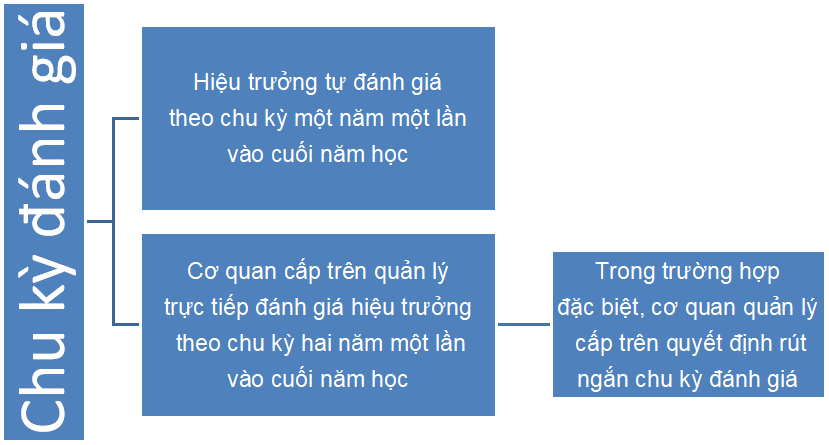 [Speaker Notes: Firstly I will talk about the important of IWRM
Every 8 seconds, a child dies from a water-related disease.
50% of people in developing countries suffer from one or more waterrelated diseases.]
5. THẨM QUYỀN ĐÁNH GIÁ
ĐÁNH GIÁ PHÓ HIỆU TRƯỞNG
Thẩm quyền: hiệu trưởng vận dụng chuẩn hiệu trưởng để chỉ đạo, tổ chức triển khai đánh giá phó hiệu trưởng theo các tiêu chí phù hợp với nhiệm vụ được phân công
Vận dụng: Các quy định về tiêu chuẩn, tiêu chí, quy trình, xếp loại kết quả đánh giá và chu kỳ đánh giá trong chuẩn hiệu trưởng để đánh giá phó hiệu trưởng.
[Speaker Notes: Firstly I will talk about the important of IWRM
Every 8 seconds, a child dies from a water-related disease.
50% of people in developing countries suffer from one or more waterrelated diseases.]
6. CÁN BỘ QUẢN LÝ CỐT CÁN
Tiêu chuẩn lựa chọn:
Có ít nhất 2 năm kinh nghiệm làm hiệu trưởng hoặc phó hiệu trưởng cơ sở giáo dục mầm non;
Là hiệu trưởng, phó hiệu trưởng cơ sở giáo dục phổ thông được người có thẩm quyền đánh giá đạt mức khá trở lên theo chuẩn hiệu trưởng; 
Được cơ quan quản lý cấp trên lựa chọn phù hợp với yêu cầu hỗ trợ, tư vấn về tổ chức và thực hiện các hoạt động bồi dưỡng đội ngũ cán bộ quản lý cơ sở giáo dục mầm non ở địa phương; 
Có nguyện vọng trở thành cán bộ quản lý cơ sở giáo dục mầm non cốt cán.
[Speaker Notes: Firstly I will talk about the important of IWRM
Every 8 seconds, a child dies from a water-related disease.
50% of people in developing countries suffer from one or more waterrelated diseases.]
NHIỆM VỤ CỦA CÁN BỘ QUẢN LÝ CỐT CÁN
Hỗ trợ CBQL cơ sở GDMN trên địa bàn phát triển năng lực lãnh đạo và quản trị nhà trường theo chuẩn hiệu trưởng;
Hỗ trợ, tư vấn cho CBQL cơ sở GDMN trên địa bàn xây dựng kế hoạch tự học, tự phát triển năng lực lãnh đạo, quản trị nhà trường theo chuẩn hiệu trưởng;
Phối hợp với cơ quan quản lý giáo dục địa phương và các cơ sở đào tạo, bồi dưỡng trong việc biên soạn tài liệu, học liệu; tổ chức thực hiện công tác bồi dưỡng giáo viên và CBQL cơ sở GDMN trên địa bàn;
Hướng dẫn, hỗ trợ giáo viên và CBQL cơ sở GDMN trong quá trình tham gia, thực hiện các khóa đào tạo, bồi dưỡng giáo viên qua mạng Internet.
[Speaker Notes: Firstly I will talk about the important of IWRM
Every 8 seconds, a child dies from a water-related disease.
50% of people in developing countries suffer from one or more waterrelated diseases.]
CHẾ ĐỘ CỦA CÁN BỘ QUẢN LÝ CỐT CÁN
Chế độ của CBQL cơ sở GDPT cốt cán :
Vận dụng thực hiện chế độ quy đổi những hoạt động của cán bộ quản lý cơ sở giáo dục mầm non cốt cán ra tiết dạy để tính số giờ giảng dạy theo quy định tại Thông tư số 48/2011/TT-BGDĐT ngày 25/10/2011 của Bộ trưởng Bộ Giáo dục và Đào tạo về chế độ làm việc đối với giáo viên mầm non (nếu có)
[Speaker Notes: Firstly I will talk about the important of IWRM
Every 8 seconds, a child dies from a water-related disease.
50% of people in developing countries suffer from one or more waterrelated diseases.]
CÔNG TÁC CHỈ ĐẠO THỰC HIỆN
Sở GD&ĐT xây dựng kế hoạch và tổ chức thực hiện, cần lưu ý thực hiện các bước: Xây dựng kế hoạch, tổ chức triển khai, chỉ đạo các đơn vị thực hiện (phòng GD&ĐT, các cơ sở giáo dục mầm non trực thuộc sở) và kiểm tra, đánh giá công tác triển khai thực hiện.
Phòng GD&ĐT: Căn cứ kế hoạch của Sở GD&ĐT, tổ chức triển khai và kiểm tra việc thực hiện đối với các cơ sở giáo dục mầm non trực thuộc. 
Cơ sở giáo dục mầm non: căn cứ chỉ đạo của Sở GD&ĐT, Phòng GD&ĐT tổ chức triển khai thực hiện đến tất cả CBQL, giáo viên, nhân viên trong nhà trường
[Speaker Notes: Firstly I will talk about the important of IWRM
Every 8 seconds, a child dies from a water-related disease.
50% of people in developing countries suffer from one or more waterrelated diseases.]
BÁO CÁO KẾT QUẢ
Sở GD&ĐT tổng hợp kết quả đánh giá theo chuẩn hiệu trưởng báo cáo Bộ GD&ĐT trước 30 tháng 6 hằng năm theo quy định (quy định tại Thông tư 25/2018/TT-BGDĐT).
Phòng GD&ĐT, cơ sở  giáo dục mầm non báo cáo Sở GD&ĐT trước thời hạn trên.
[Speaker Notes: Firstly I will talk about the important of IWRM
Every 8 seconds, a child dies from a water-related disease.
50% of people in developing countries suffer from one or more waterrelated diseases.]
Thông tin liên lạc
TS. Chu Thị Hồng Nhung 
Trưởng phòng NC cơ bản về GDMN – Viện Khoa học Giáo dục Việt Nam
Mail: Chunhung.vnies@gmail.com
ĐT: 0982427974
TRÂN TRỌNG CẢM ƠN !